Движение к стратегии ЦАРЭС в области здравоохранения – региональная безопасность в области здравоохранения как отправная точка для сотрудничества
Региональное сотрудничество, необходимое для региональной безопасности в области здравоохранения
Одни лишь только местные меры контроля могут замедлить, но не остановить вспышки и распространение инфекционных заболеваний
Основываться на существующих инициативах и национальной политике
Текущая ситуация
Угрозы региональной санитарно-эпидемиологической безопасности
Возникающие инфекционные заболевания представляют постоянную угрозу
Некоторые страны ЦАРЭС подвержены вспышкам других инфекционных заболеваний – таких как малярия и денге
Хронические инфекционные заболевания, такие как ВИЧ/СПИД, туберкулез, вирусный гепатит B и C ложатся тяжелым бременем на плечи ЦАРЭС
Устойчивость к противомикробным препаратам как серьезная проблема в сфере здравоохранения
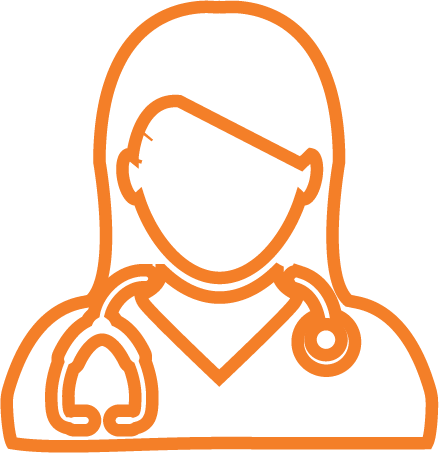 Социальные детерминанты здоровья (например, бедность)
Недофинансирование расходов на обеспечение готовности; пробелы в подготовке, планировании и распределении кадровых ресурсов в сфере здравоохранения; смешанный лабораторный потенциал; отсутствие скоординированного наблюдения и разрозненные информационные системы; задержки с получением предметов первой необходимости; недостаточный регуляторный потенциал; недостаточная финансовая защита
ДВИЖУЩИЕ СИЛЫ РЕГИОНАЛЬНОЙ САНИТАРНО-ЭПИДЕМИОЛОГИЧЕСКОЙ БЕЗОПАСНОСТИ
Высокое бремя неинфекционных заболеваний
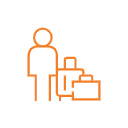 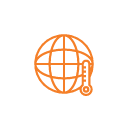 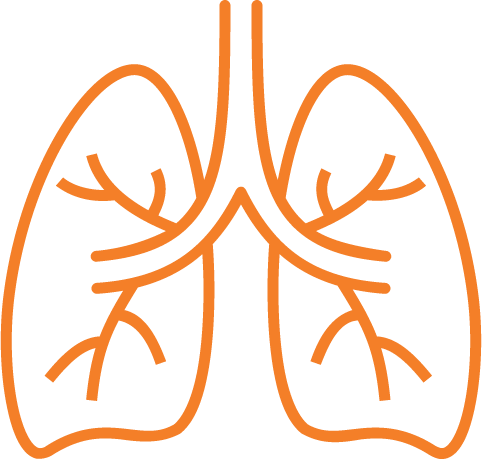 Гендерное неравенство
Трудовые мигранты часто находятся в плохих жилищных условиях с ограниченным доступом к социальной защите; потребности женщин-мигрантов неизвестны из-за ограниченной статистики
Воздействие изменения климата на здоровье человека – например, рост устойчивости к противомикробным препаратам, частые стихийные бедствия
Повышение региональной санитарно-эпидемиологической безопасности
БЛАГОПРИЯТСТВУЮЩИЕ ФАКТОРЫ
ЦЕЛЬ
СТРАТЕГИЧЕСКАЯ ОСНОВА
КОМПОНЕНТЫ
КОМПОНЕНТ 1
Лидерство и кадровый потенциал


Усиленное региональное руководство, координация и персонал
КОМПОНЕНТ 2
Техническая готовность



Улучшенная инфраструктура лабораторий и санитарно-эпидемиологического надзора
КОМПОНЕНТ 3
Скачки спроса и доступ к расходным материалам

Расширенный потенциал для удовлетворения всплесков спроса (регулирование, закупки и цепочки поставок)
КОМПОНЕНТ 4
Уязвимые группы населения



Расширенные медицинские услуги для мигрантов, приграничных сообществ и уязвимых групп
РЕЗУЛЬТАТ
Гендер
СКВОЗНЫЕ ТЕМЫ
Цифровое здравоохранение/инновации
Институциональное устройство
Поддержка потенциала
Сотрудничество и партнерства
Обучение и обмен знаниями
Продукты исследований и знаний
Институциональная поддержка ЦАРЭС
Рабочая группа по здравоохранению
Взаимодействие с заинтересованными сторонами; Политическая приверженность и политический диалог; Многосекторная координация; Географические кластеры
[Speaker Notes: Revised: Enhance regional health security through minimizing risks and impact of public health threats (delete last part)]